12B: Qubits and Quantum Gates
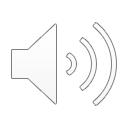 The reason for this ‘mix’: Sz + Sx is a new qubit
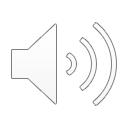 2
Qubit: superposition of bits
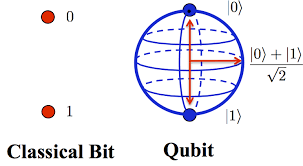 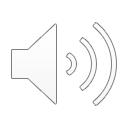 Can we define a gate for this?
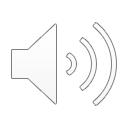 Gate Operations
out
in
in
out
0
1
NOT
1
0
1
0
0
1
=
0
1
1
0
|0>
|1>
1
0
1
0
=
0
1
0
1
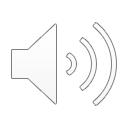 |1>
|0>
Quantum NOT
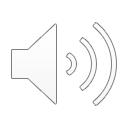 To realize a Quantum NOT
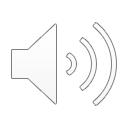